ПРЕЗЕНТАЦИЯ НА ТЕМУ «НАШ 2 КЛАСС»
СОСТАВИТЕЛИ: КЛАССНЫЙ РУКОВОДИТЕЛЬ – ЗАРИПОВА А.В., УЧЕНИЦЫ 2 КЛАССА (НИКИТЕНКО И., СВИДЕРСКАЯ А.)
ПРЕДСТАВЛЯЕМ ВАМ 2 КЛАСС!АЛЁНА В. И ЕЁ КОМАНДА.
ЗНАКОМИМСЯ: ДВЕ ДЕВЧОНКИ СИМПАТЮШКИНИКИТЕНКО И. И СВИДЕРСКОЙ А.
ОХ, КАК МЫ ЛЮБИМ ВЫСТУПАТЬ И ГРАМОТЫ ЗА ЭТО ПОЛУЧАТЬ.
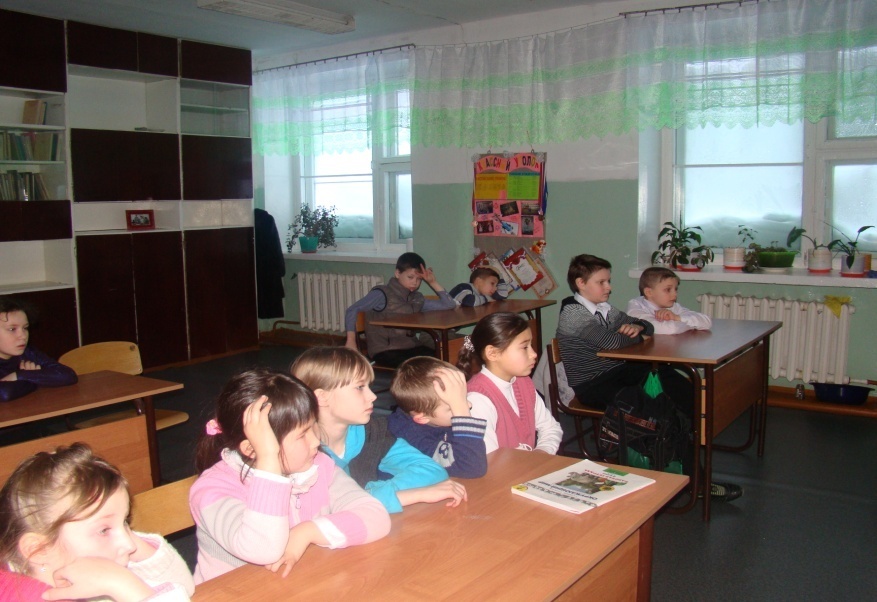 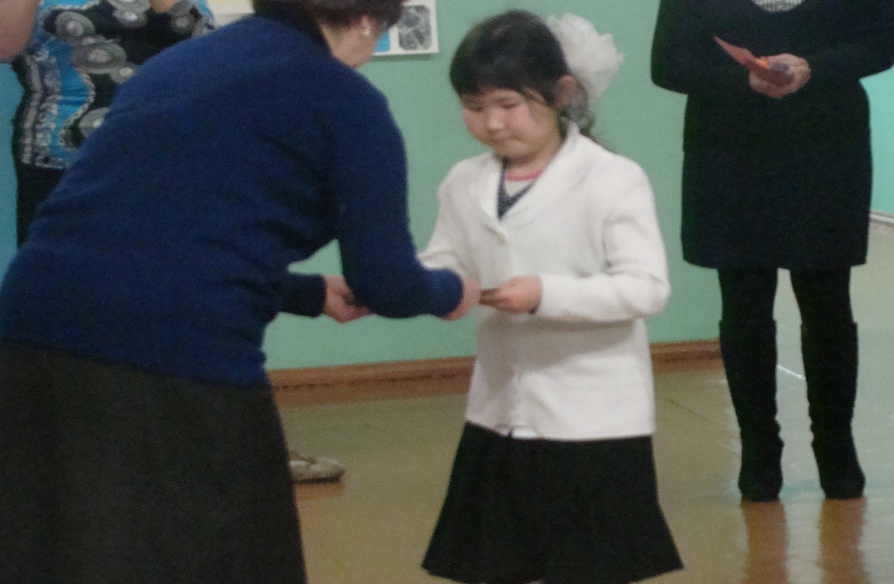 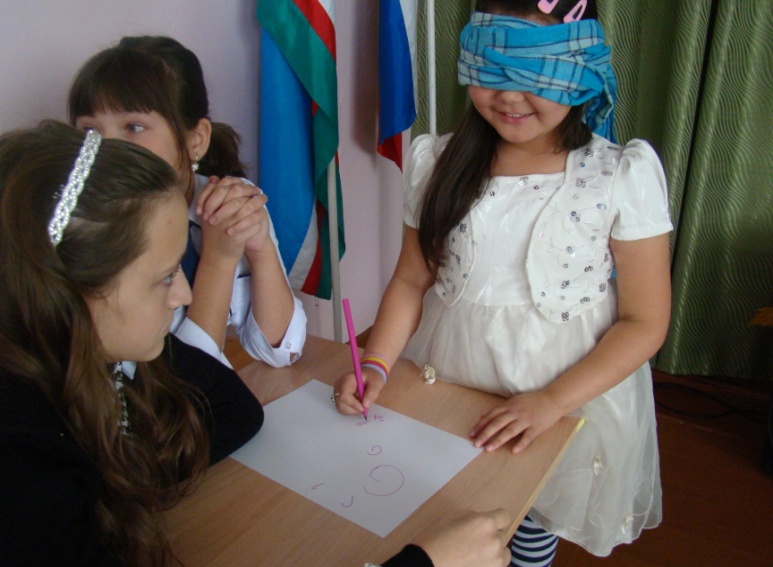 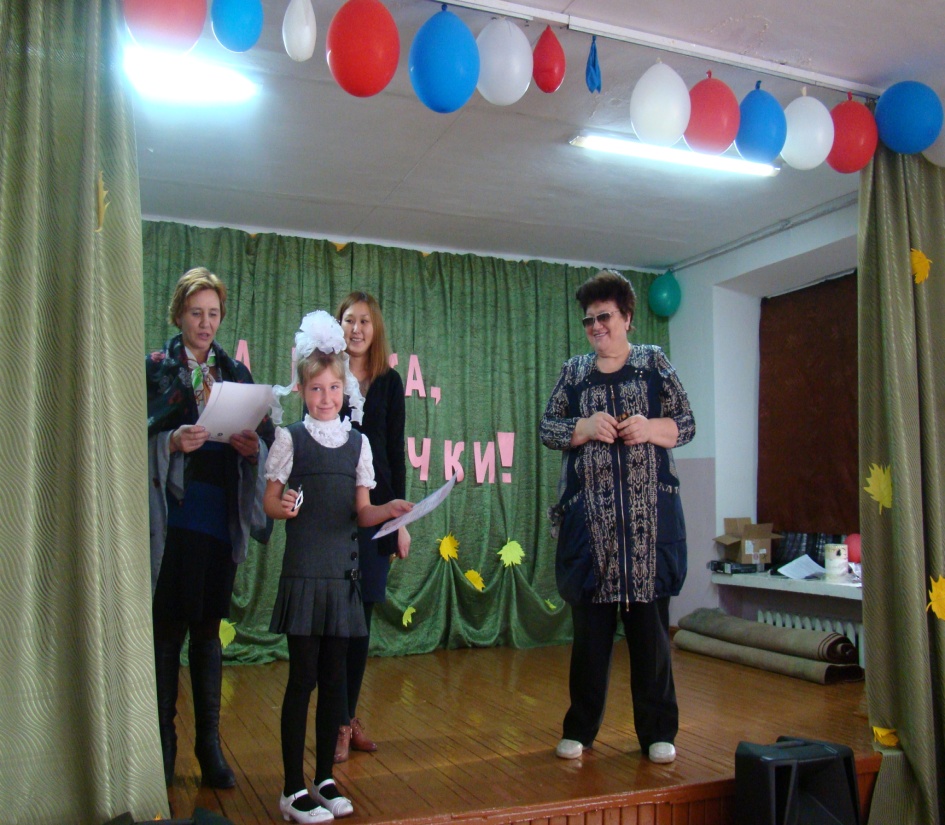 И В ДОМЕ КУЛЬТУРЕ ВЫСТУПАТЬ.
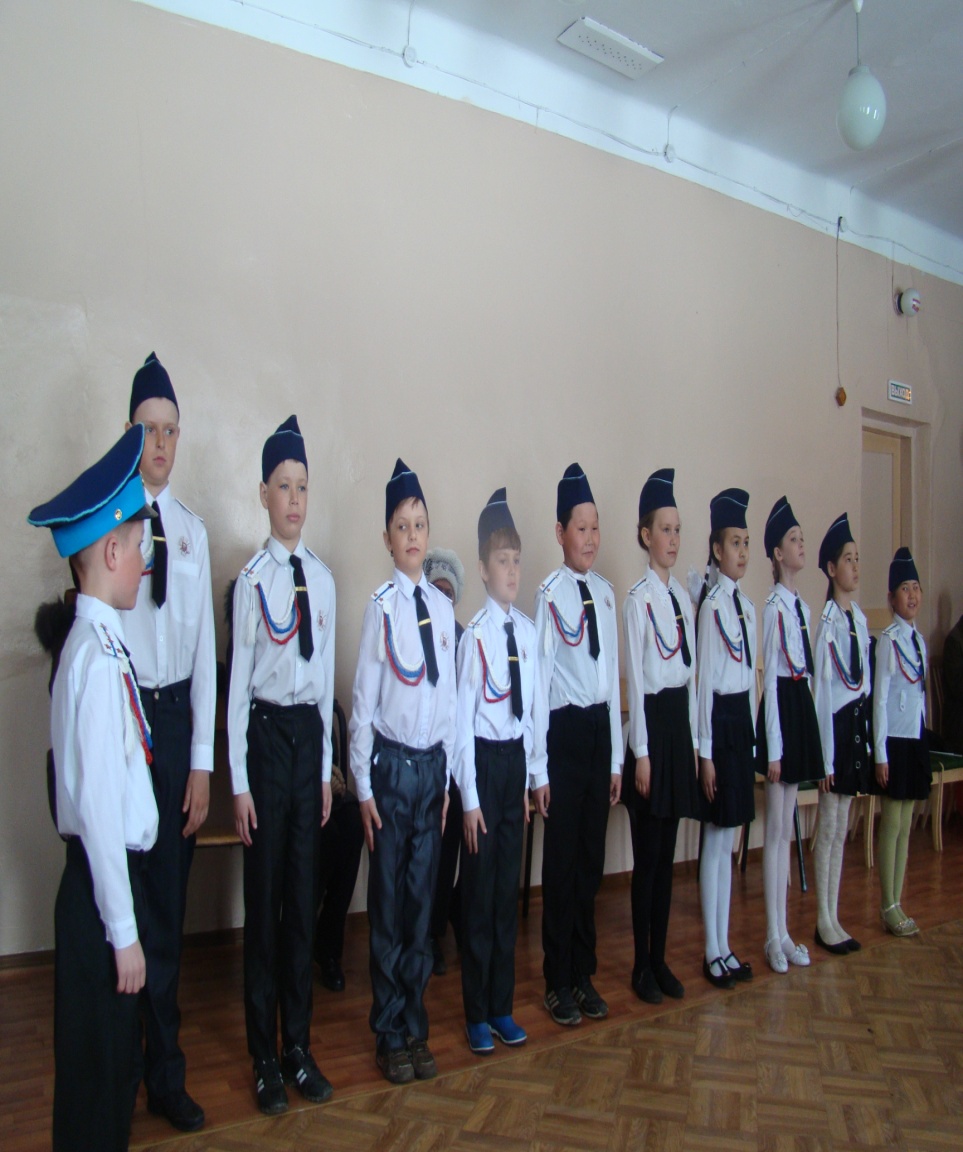 А КАКИЕ ИНТЕРЕСНЫЕ ПОСЕЩЕНИЯ СЕЛЬСКОЙ БИБЛИОТЕКИ!
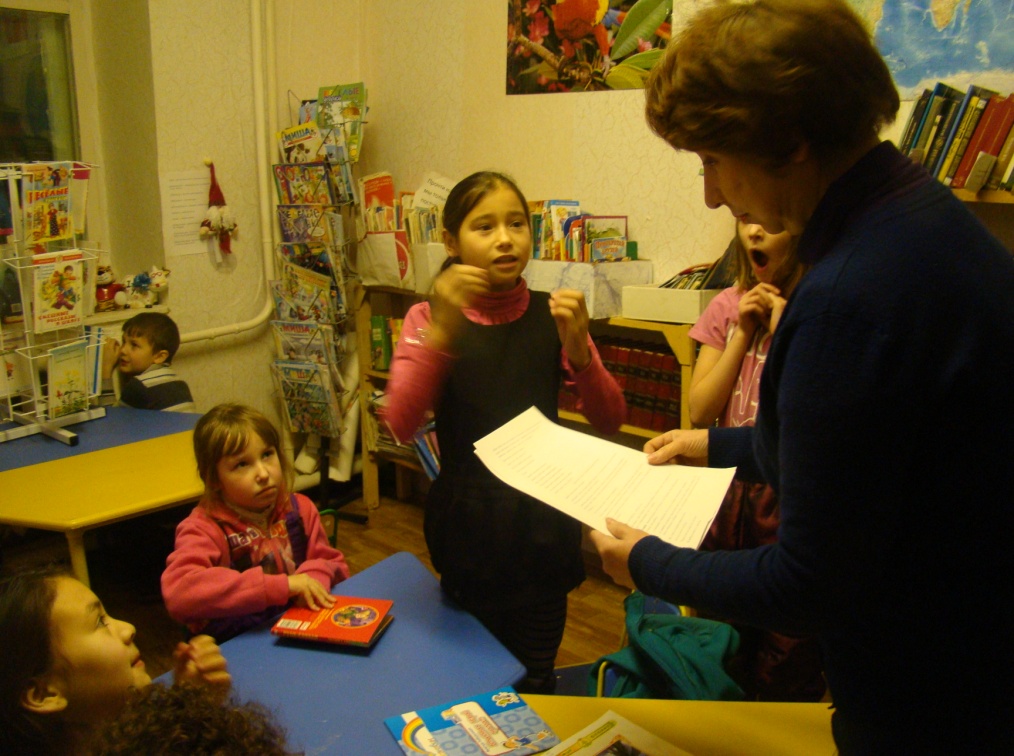 И, КОНЕЧНО, ЧАЕПИТИЕ.
И ГАЗЕТЫ ВЫПУСКАЕМ
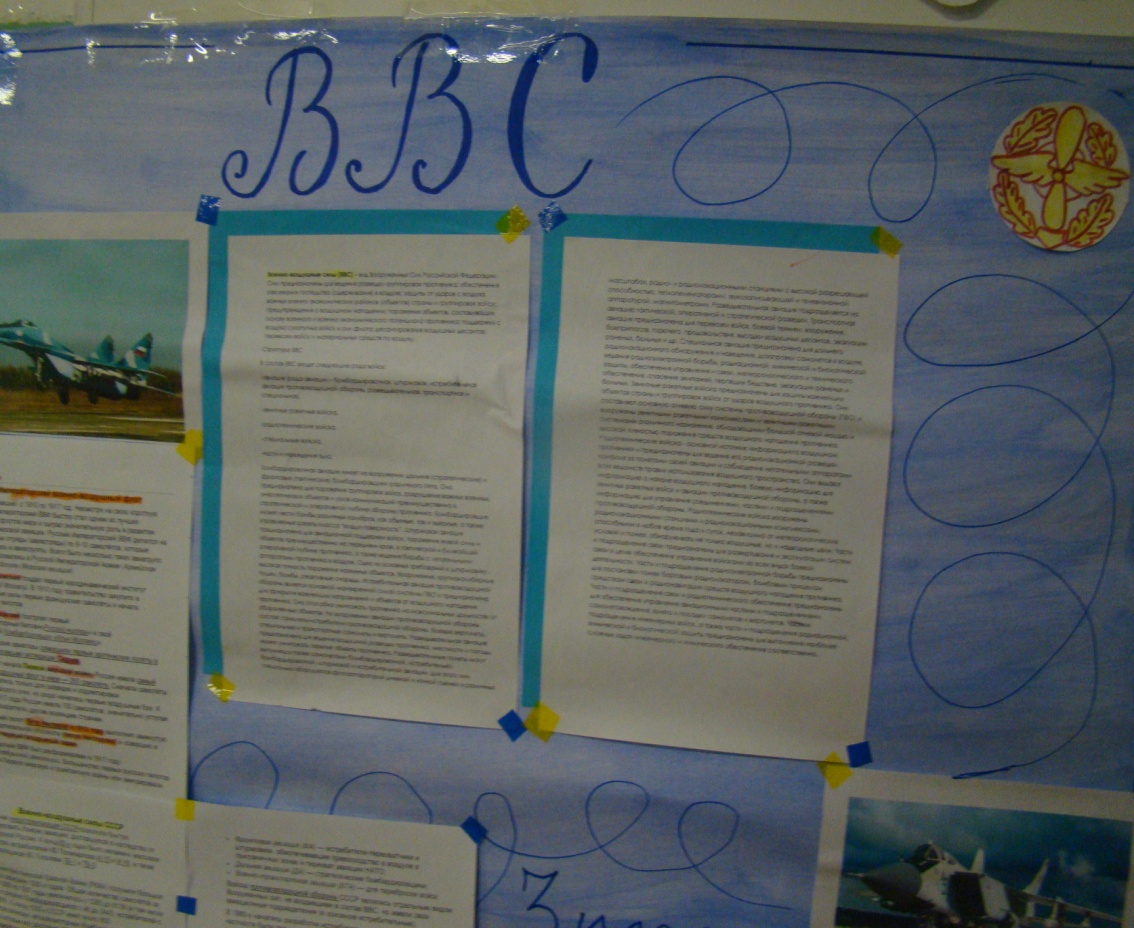 И РОДИТЕЛИ ТОЖЕ КЛАСС, ДАЖЕ В ЖЮРИ СИДЕТЬ УМЕЮТ У НАС.
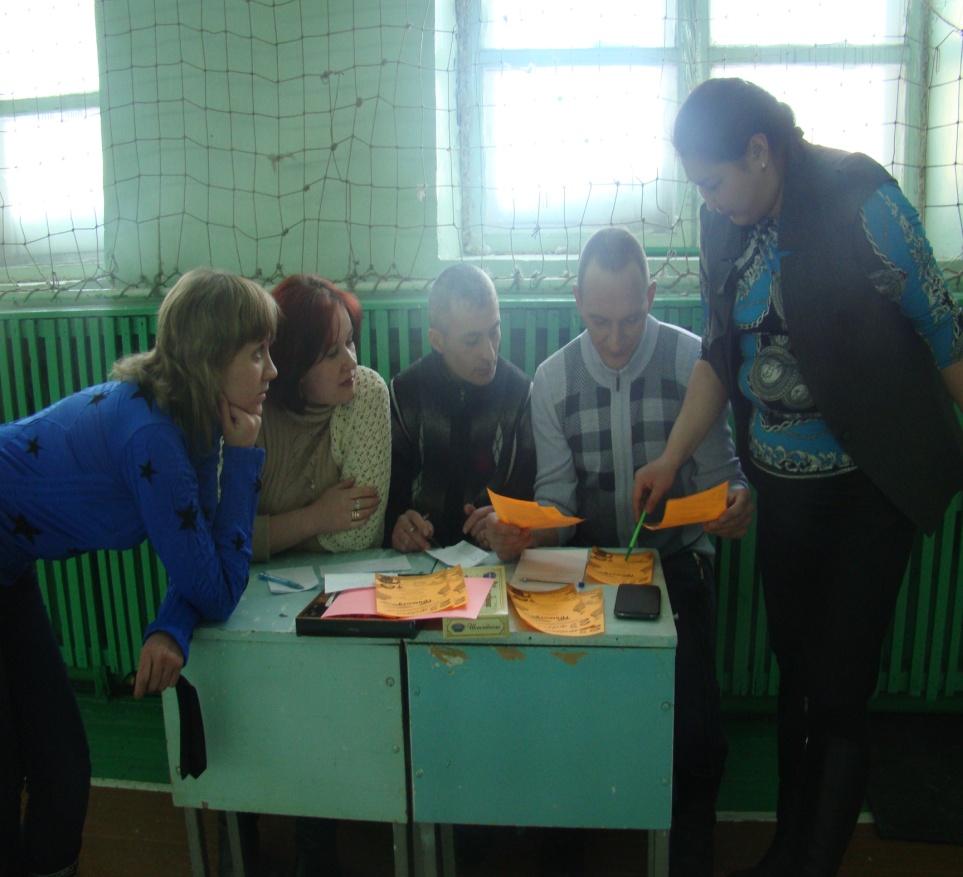 А КАКОЙ КЛАССНЫЙ РУКОВОДИТЕЛЬ И НАГРАДЫ ПОЛУЧИТ И ПЕСНЮ СПОЁТ.
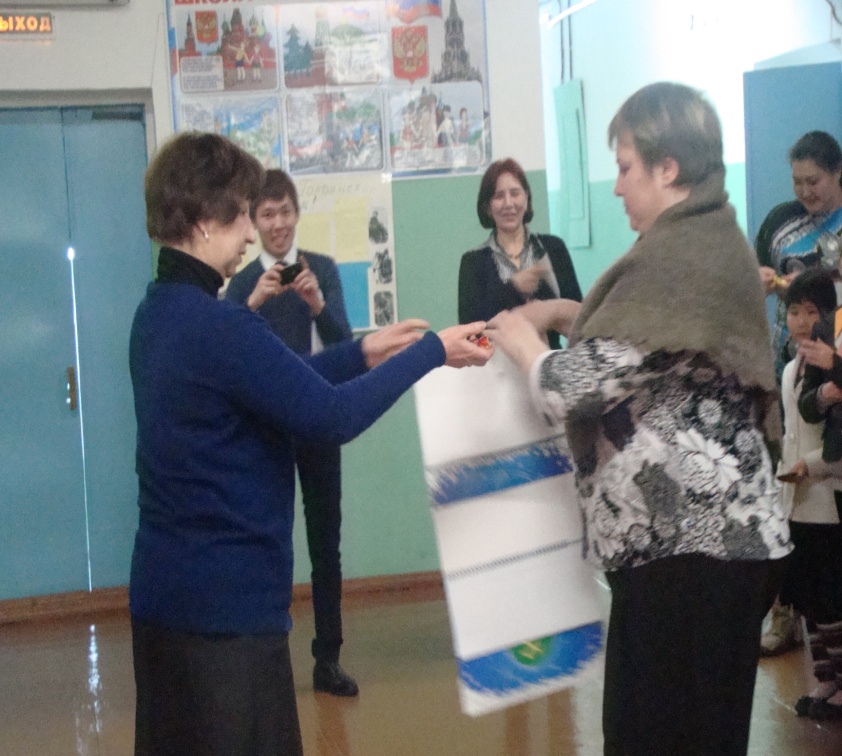 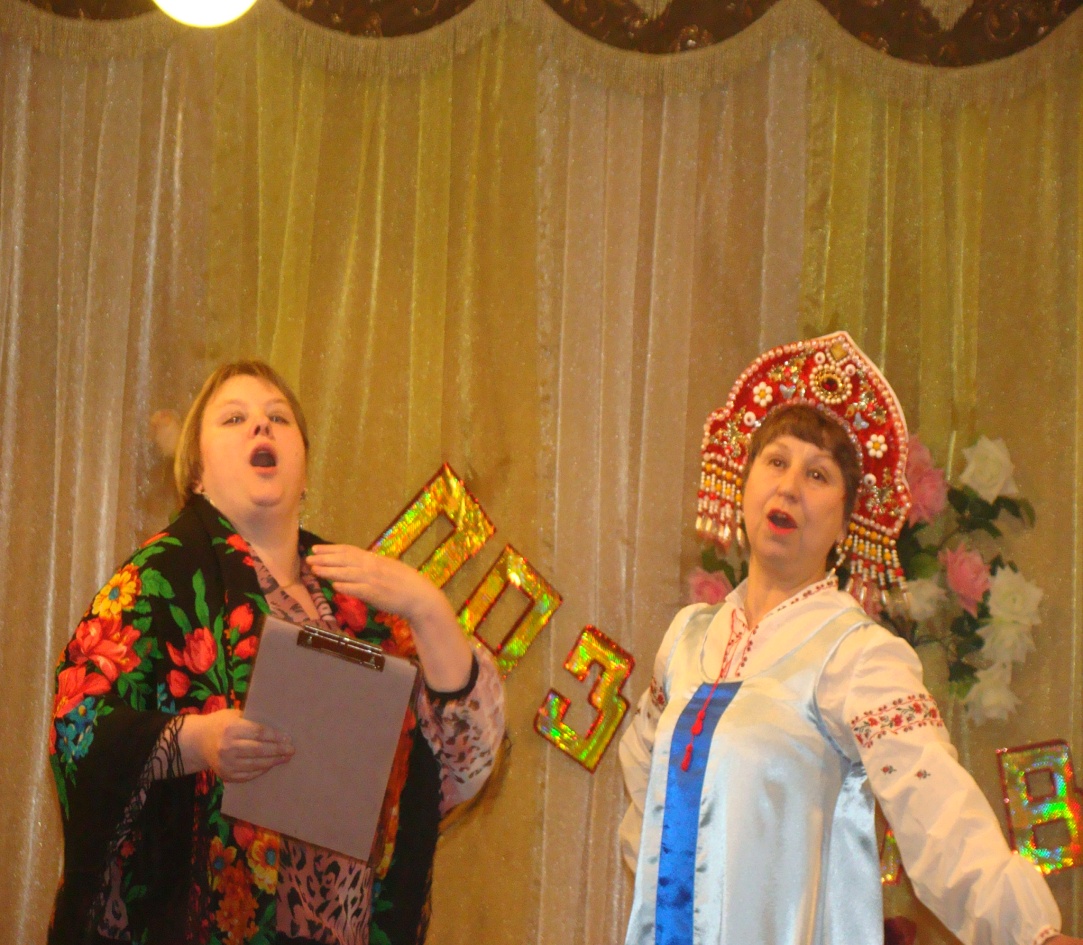